Professional Publishing Division
Kelly Maheu, Publisher
July 9, 2015
Professional Publishing Division
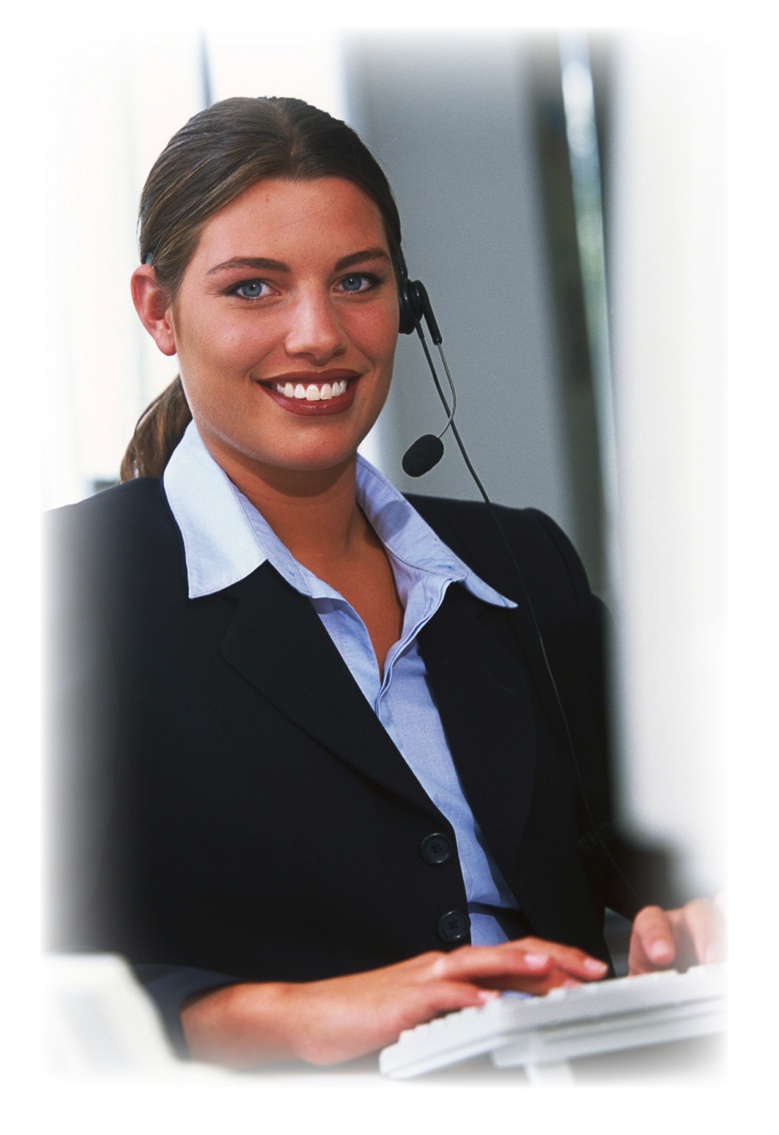 Premium, paid, expert-authored content for the insurance, tax, and financial advisory markets
Offer products in electronic and print formats through a variety of channels including:
Subscription services
Books (softcover, ebooks, custom)
Training and CE 
Licensing, other affiliates, large site licenses
Editorial
In-house and external authors, editors and contributors
Content and product creation, development, management, and support 
Subject matter experts with top industry accreditations in the areas we serve
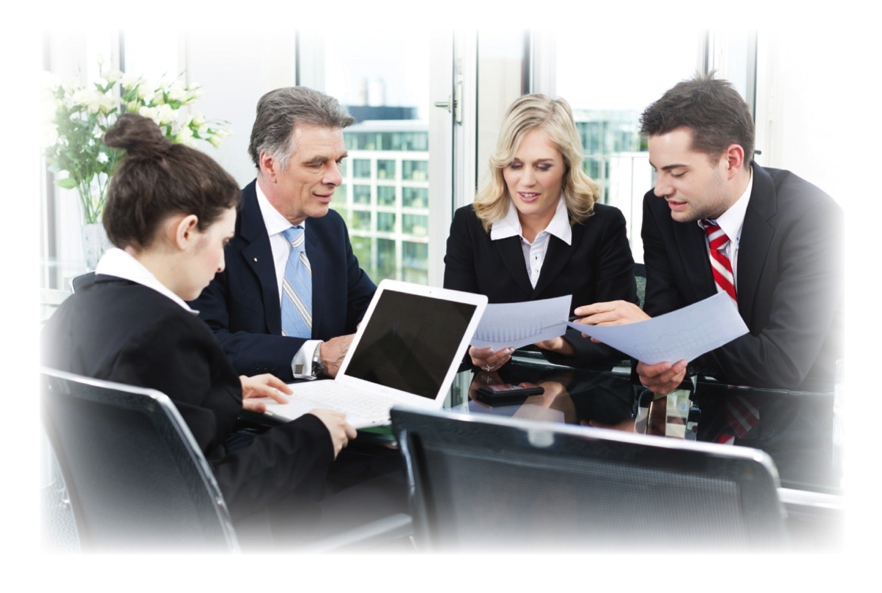 Extensive editorial, product development, product management, research, and legal experience (in “real world” practice and publishing)
Continuing Education
Develops and offers CE content in insurance and related industries
Property & Casualty
Life and Health
Course Design and administration through online learning management systems
Customized designs for customer-specific objectives
Based on expert National Underwriter publications
Provide complete “turn-key” support for student registration and CE credit documentation needs
Nationwide reach
Course approvals
Student certificates
Master’s-level Wealth Management Curriculum
Core Requirements
Wealth Management Courses
Law Courses
Ethics and Practice Standards for Wealth Managers
Personal Financial Planning
Estate Planning
Investment Planning
Risk Management & Insurance Planning
Retirement Planning
Fundamentals of Income Tax Planning
Federal Income Taxation
Trusts & Fiduciary Responsibilities
Estate a& Gift Tax
Capstone Requirement
Client Communication and Plan Development Seminar
Master’s-level Wealth Management Curriculum
Electives
Law Courses:
Contracts
Business Associations
Advanced Taxation Issues
Income Taxation of Trusts and Estates
Basis Planning
Advanced Risk Management 
Asset protection
Captive Insurance
Self Insurance
Life Insurance Planning
Annuities in Retirement Planning
End-of-life Planning
Powers of Attorney and Medical Directives
Long-term care needs
Revocable Trusts




Business Succession Planning
International Issues in Estate and Financial Planning
Offshore Financial Institutions 
FBAR and FATCA Compliance
Foreign Subsidiaries
Foreign Assets and Income Sources
Income, Gift, and Estate Taxation of Non-U.S. Citizens
Special Needs Planning for Modern Families
Blended Families
Children and Grandchildren with Disabilities
Protecting Special Types of Property
National Underwriter Publications
Annuals
Tax Facts
Field Guide to Estate Planning
ERISA Facts
Social Security and Medicare Facts
Retirement Plans Facts
Healthcare Reform Facts
Health Savings Account Facts
Tools & Techniques Series
Estate Planning & Estate Planning for Modern Families
Financial Planning
Income Tax Planning
Investment Planning
Life Insurance Planning
Charitable Planning
Advisor’s Guides
Annuities
Long-term Care
Qualified and Nonqualified Retirement plans
Academic Series
Principles of Estate Planning
Process of Financial Planning
Case Approach to Financial Planning
Tax Facts
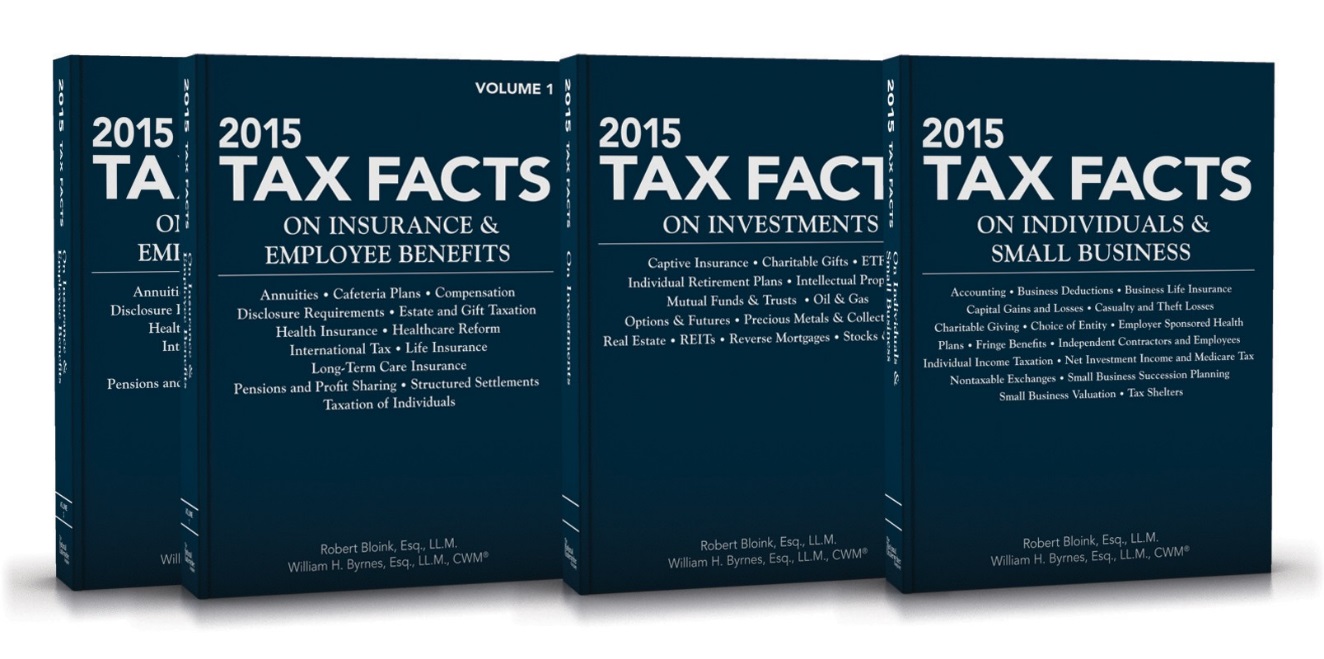 Four volumes:
Investments
Individuals & Small Businesses
Insurance & Employee Benefits (vols. 1-2)
Topically arranged Q&A format moving from the simple to the complex








Extensive footnoting allows more in-depth research on a chosen topic
Planning Points bring the information to life through action-based examples
Substantive regulatory & legal changes that occur after publication are posted online
Field Guide to Estate Planning,Business Planning & Employee Benefits
Comprehensive quick-reference guide to critical wealth management topics:
Estate planning
Business planning
Employee benefit planning
Extensive cross-references to Tax Facts and other National Underwriter publications for referencing related concepts
Easy-to-follow charts make complex transaction understandable
Extensive excerpts form IRS publications and other third-party authorities provide answers in one place
Expert advice on common strategies (and common mistakes)
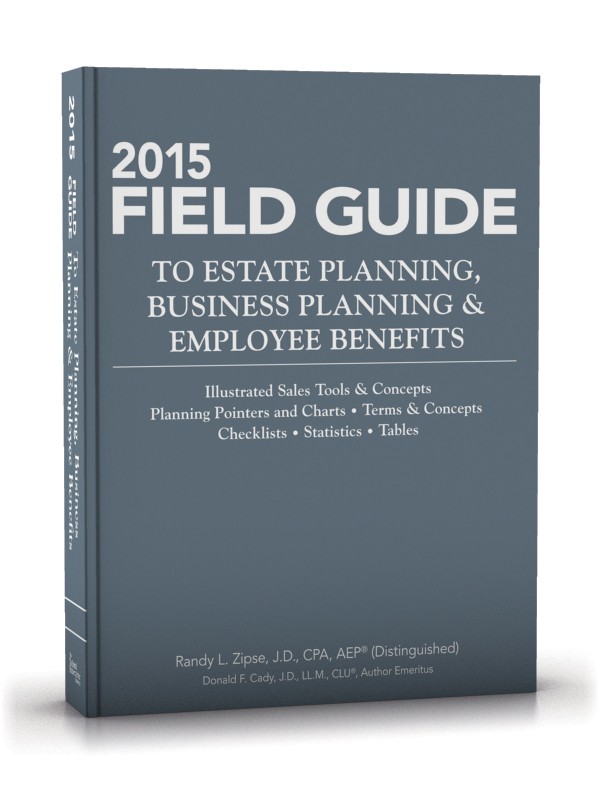 The Tools & Techniques Series (Leimberg Library)
Created and co-authored by Stephan Leimberg, one of most widely-known and respected names in estate, financial and retirement planning industries 
Covering complex subjects by providing the knowledge (the “Tools”) and how to apply it (the “Techniques”)
Written in every-day language and presented in topic-specific sections
Client-centered advice on how advisors can use their knowledge help solve complex problems
For experienced practitioners and new advisors alike
The Tools & Techniques of Estate Planning
Comprehensive review of estate planning rules and strategies
Client-centered approach to planning teaches students how to relate to clients as well as crunch numbers.
Topics include:
Ownership and Transfer of Property
Gift and Estate Taxation
Irrevocable Trusts
Life Insurance Planning
Charitable Giving
Intrafamily and Business Transfer Techniques
Employee Benefits and Retirement Planning
Special needs planning
The Tools & Techniques of Life Insurance Planning
Detailed information about the entire range of life insurance products.
Planning techniques for retirement income needs, estate and gift tax avoidance, and long-term care planning.
Plain-language descriptions of the tax consequences of various life insurance products.
*Planning techniques for individuals and businesses, including key personnel policies and buy-sell agreements
Coverage of advanced topics such as 1035 exchanges, the transfer-for-value rule, and charitable gift planning.
The Tools & Techniques of Investment Planning and The Tools & Techniques of Financial Planning
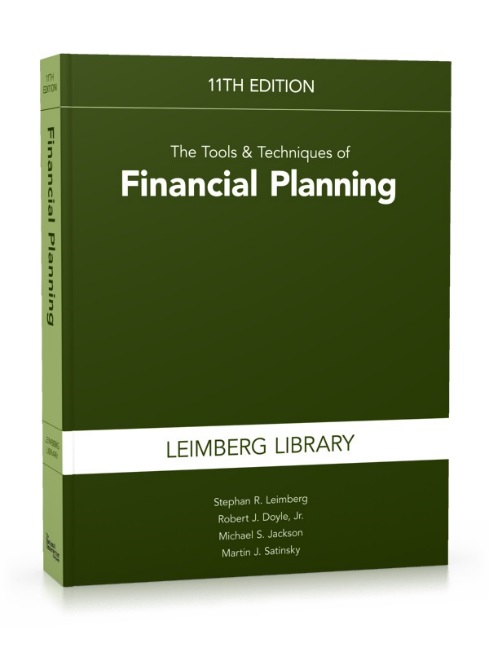 “Crunch the numbers” books
T&T of Financial Planning Topics:
Personal Financial Statements
Cash flow, budgeting, credit/debt management techniques
Economic Concepts (scarcity, opportunity cost, supply-demand equilibrium, marginal cost/revenue, theory of the firm, pricing models)
Time value of money
T&T of Investment Planning Topics:
Types of investments
Risk assessment and risk tolerance
Quantitative measurements of investment returns (asset pricing models, measuring yield, asset allocation)
Strategies for tax efficiency
Alternative investments (real estate/REITs, oil & gas, commodities, asset-backed securities)
The Tools & Techniques of Income Tax Planning
Covers techniques commonly used in income tax planning, focused on individual taxpayers with a additional emphasis on small- and medium-sized business owners.
Information on tax implications of trust formation and distribution decisions.
Integrates the latest rules with real-world examples of tax planning techniques that advisors can use to help clients plan for and manage complex income, wealth, and debt issues.
Designed to help professional planners bridge the gap between their clients and dedicated tax practitioners by translating complex technical language into plain English
The Tools & Techniques of Charitable Planning
Covers techniques commonly used in charitable planning
Oriented around both financial/estate planners and professionals in charitable organizations 
In-depth descriptions of the instruments used by planners 
Full coverage of the tax issues that are important to the establishment and maintenance of trusts, including tax implications of trust formation and distribution decisions.
Tools to help planners deal with higher capital gain tax rates and expected continuing growth in values of assets used to fund charitable gifts.
The Tools & Techniques of Insurance Planning and Risk Management
Broad introduction to topics of risk management and risk transfer through insurance
Topics include:
Insurance Company operations and ratings
Overviews of personal and commercial lines
Tools for estimating insurance needs and risk management strategies
Regulation of insurance companies
The Process of Financial PlanningThe Case Approach to Financial Planning
Designed for “capstone” courses that emphasize the planning process and client engagement techniques 
Process of Financial Planning Topics:
Client Communication Strategies
Models of decision making
Understanding clients’ situations, goals, and how to integrate them into the planning process
Implementing and monitoring a plan
Case Approach to Financial Planning
Numerous, detailed client case studies
Includes the “Financial Facilitator,” a customizable electronic planning tool
The Advisor’s Guide to Annuities
Comprehensive overview of how annuities work, including detailed information on accumulation and distribution phases, investment options, payout options, and beneficiary selection
Overview of ethical and legal requirements in annuity markets, including the intersection of life insurance and investment advisor licensing requirements
In-depth discussion of tax consequences of various annuity options
Thank you!
Any questions? 
Please email Kelly Maheu at kmaheu@alm.com